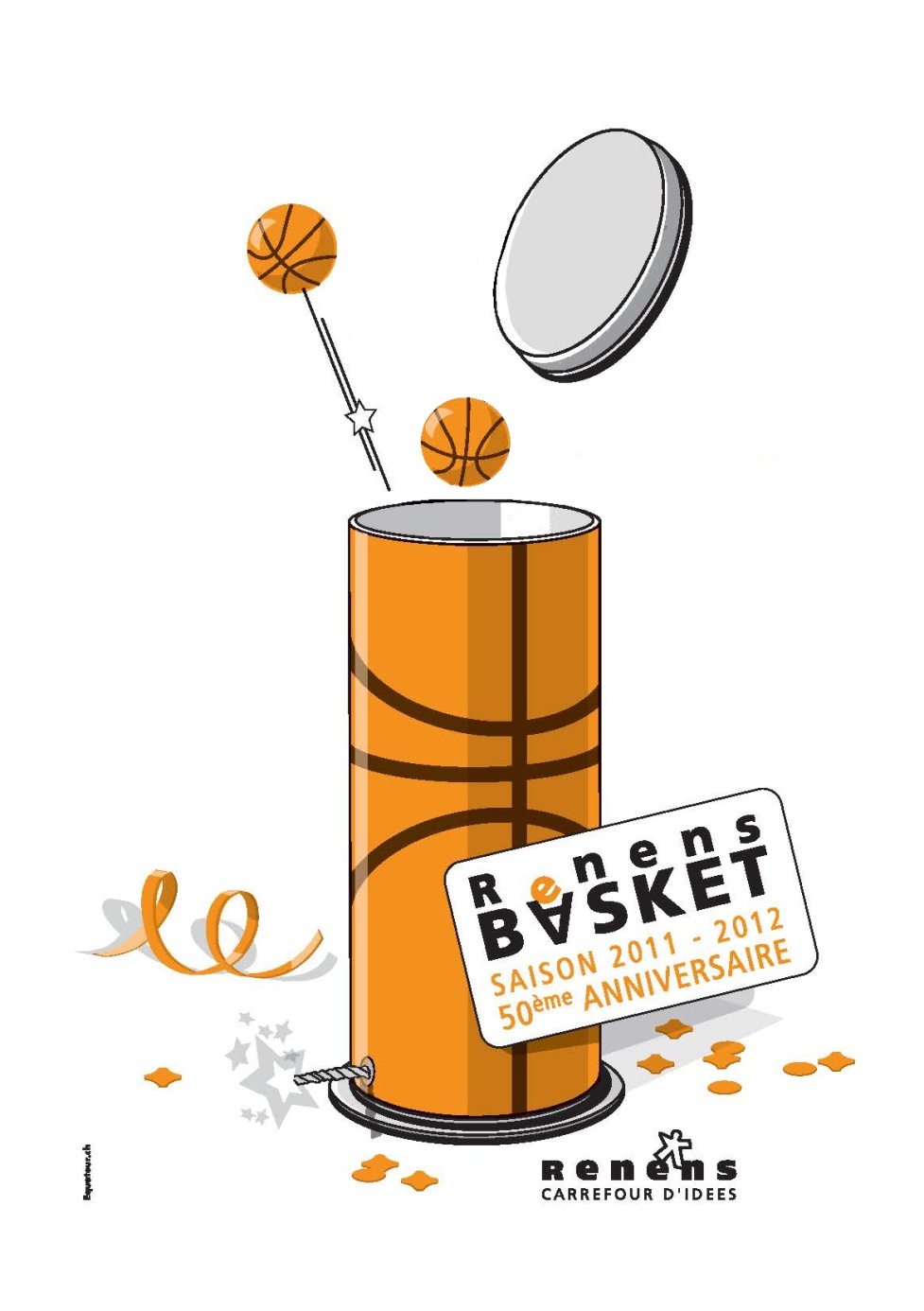 01.03.2020
1
Renens I  1LNM
2011
2012
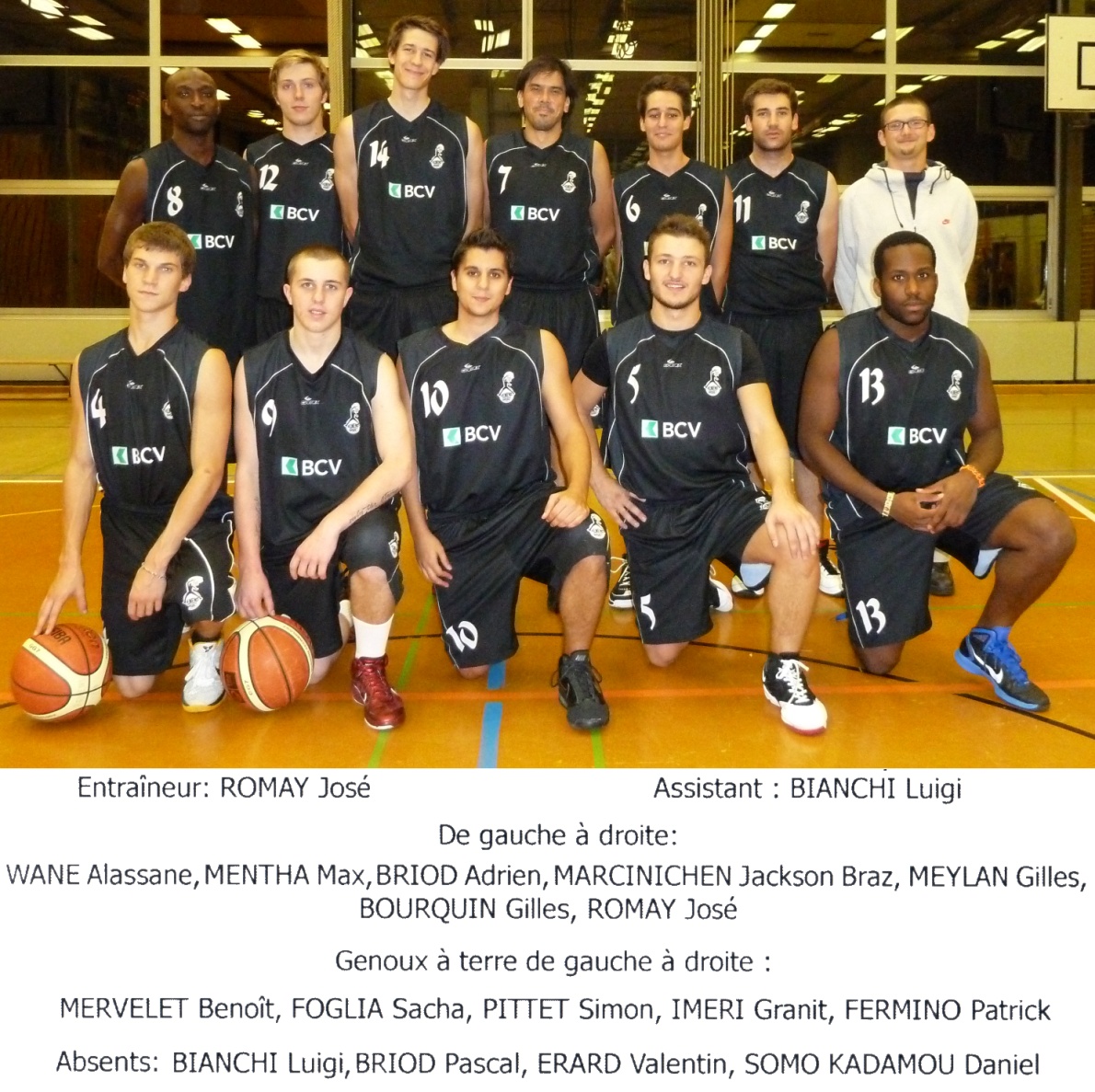 01.03.2020
2
Renens II  2ème Ligue
2011
2012
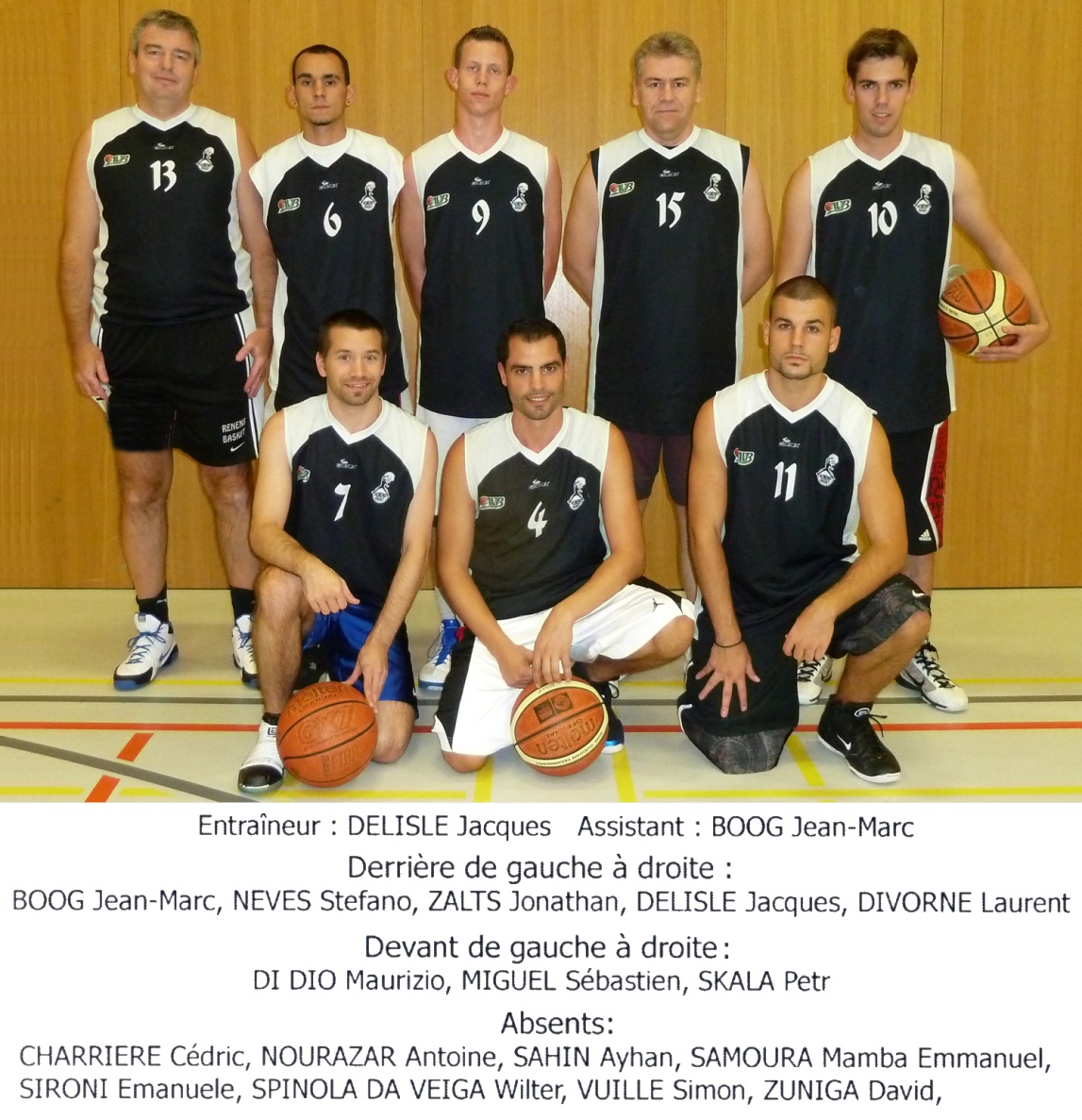 01.03.2020
3
Plaisir
2011
2012
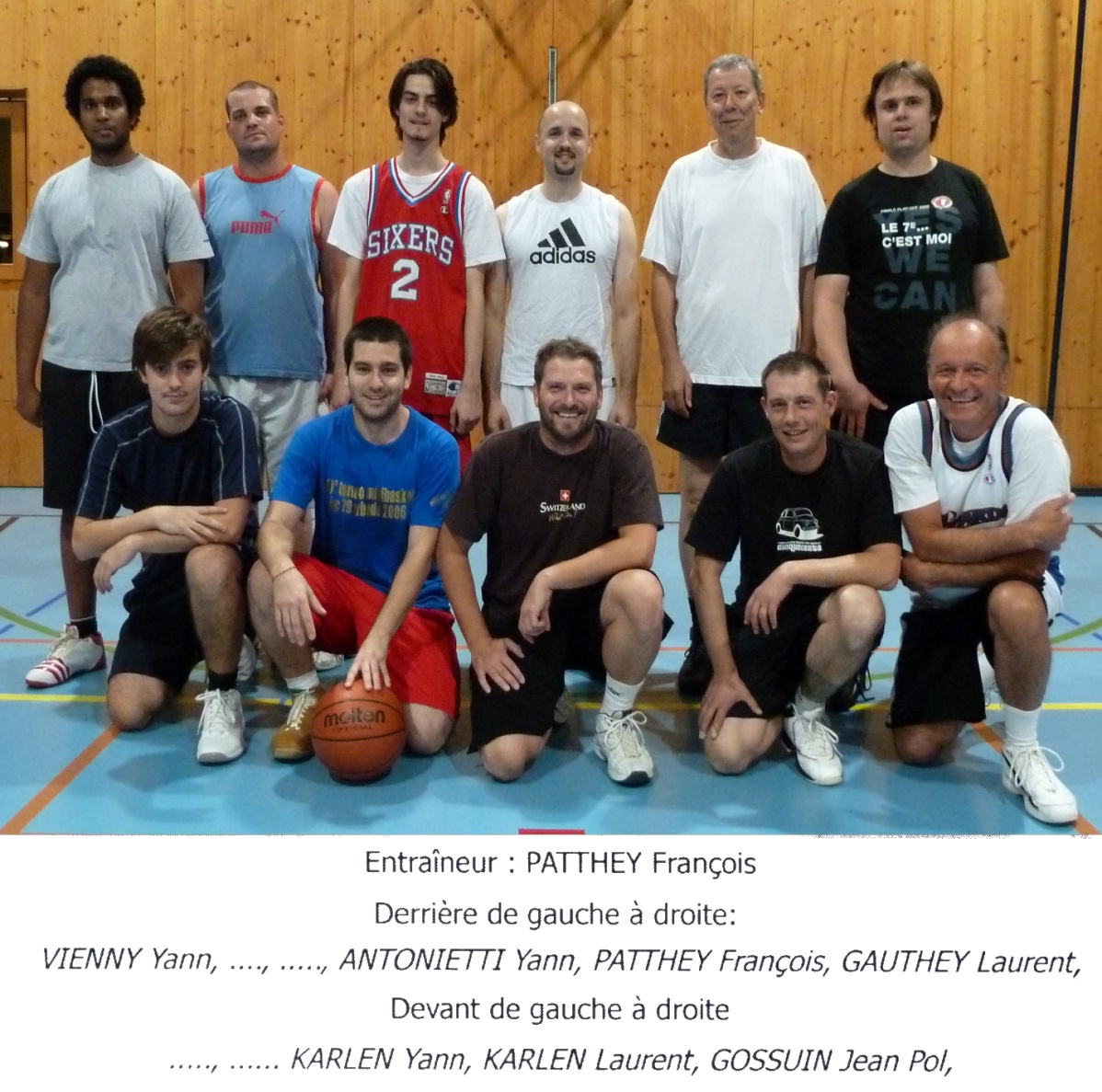 01.03.2020
4
Juniors
2011
2012
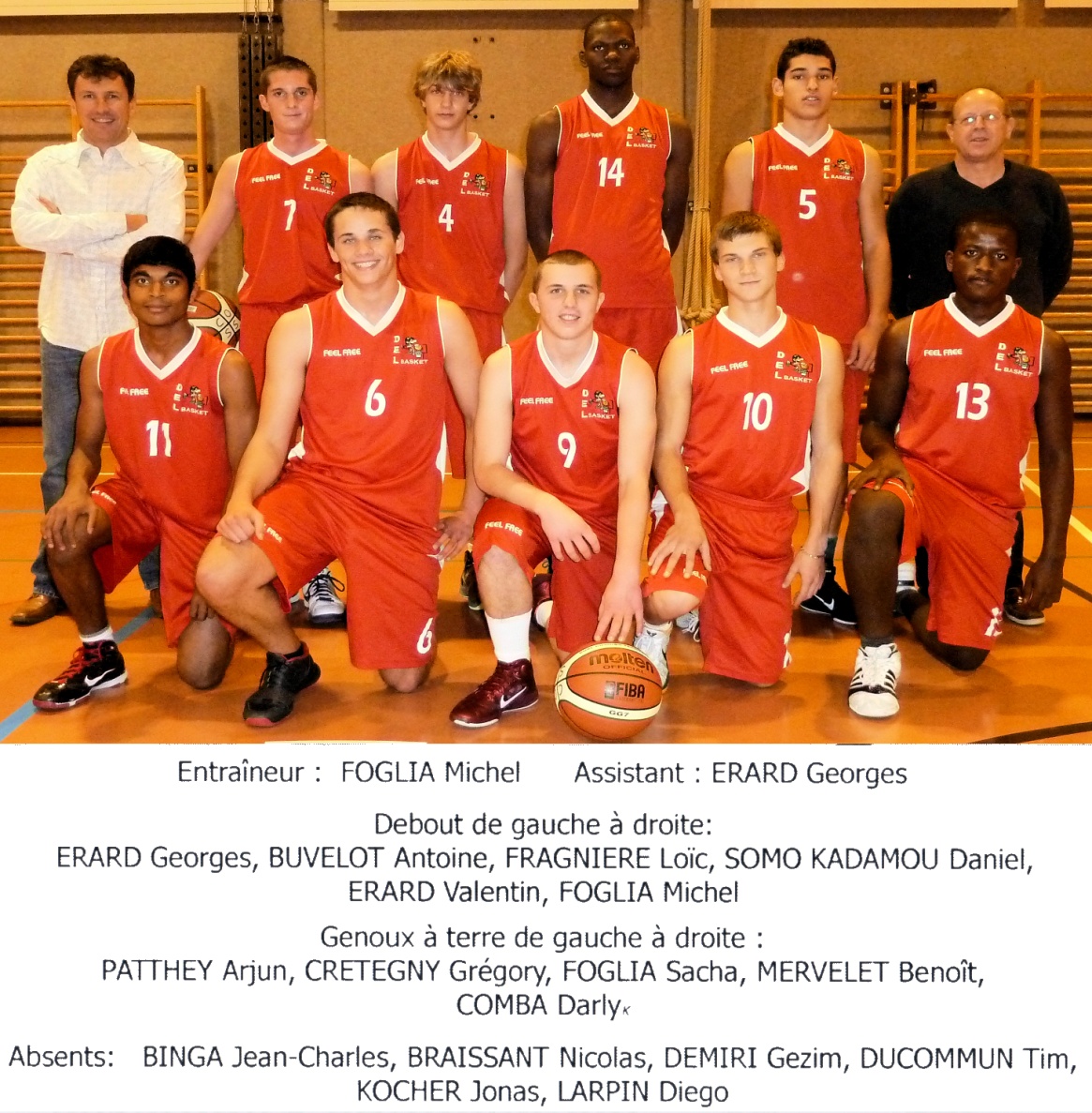 01.03.2020
5
Cadets
2011
2012
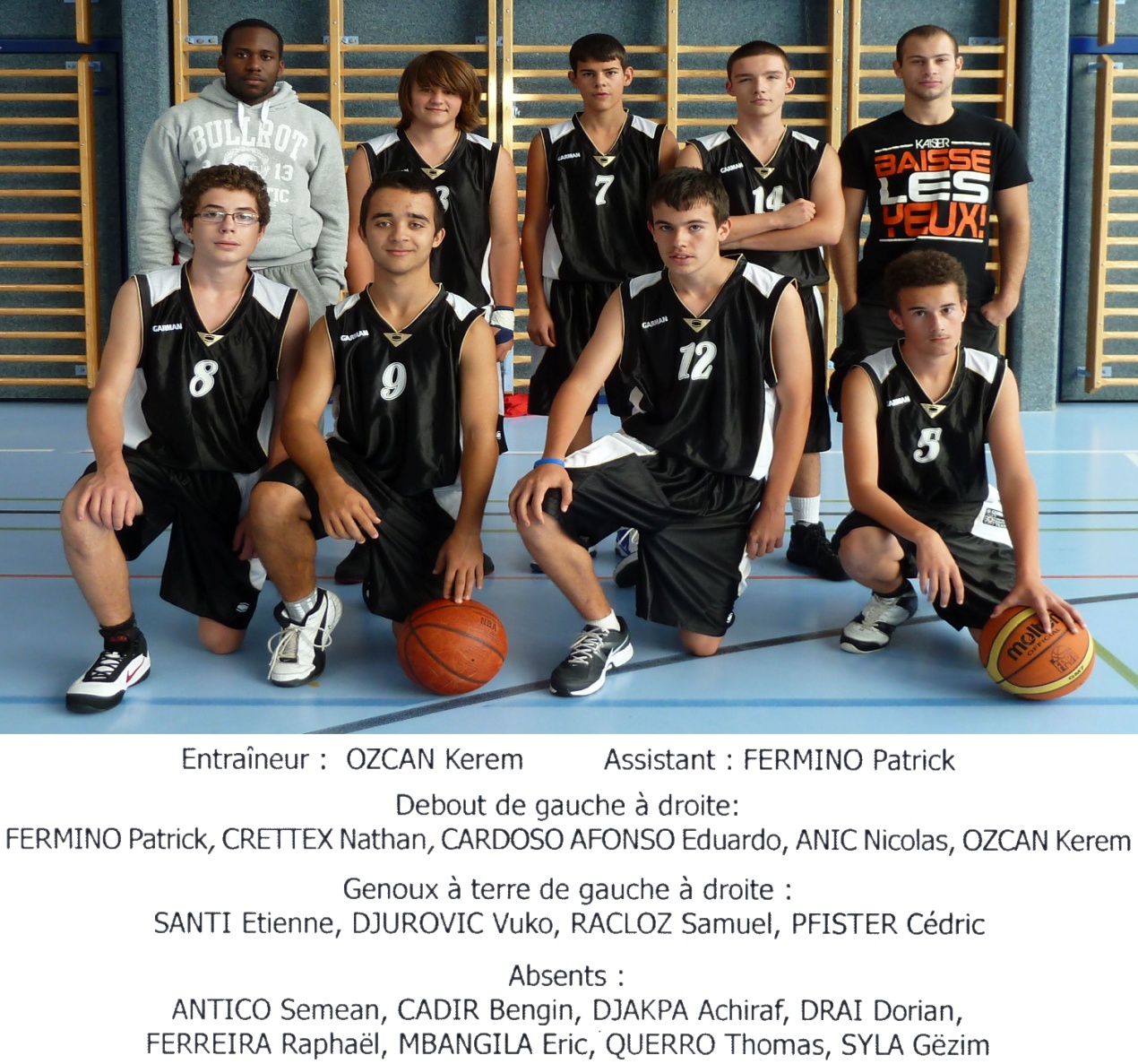 01.03.2020
6
Benjamins
2011
2012
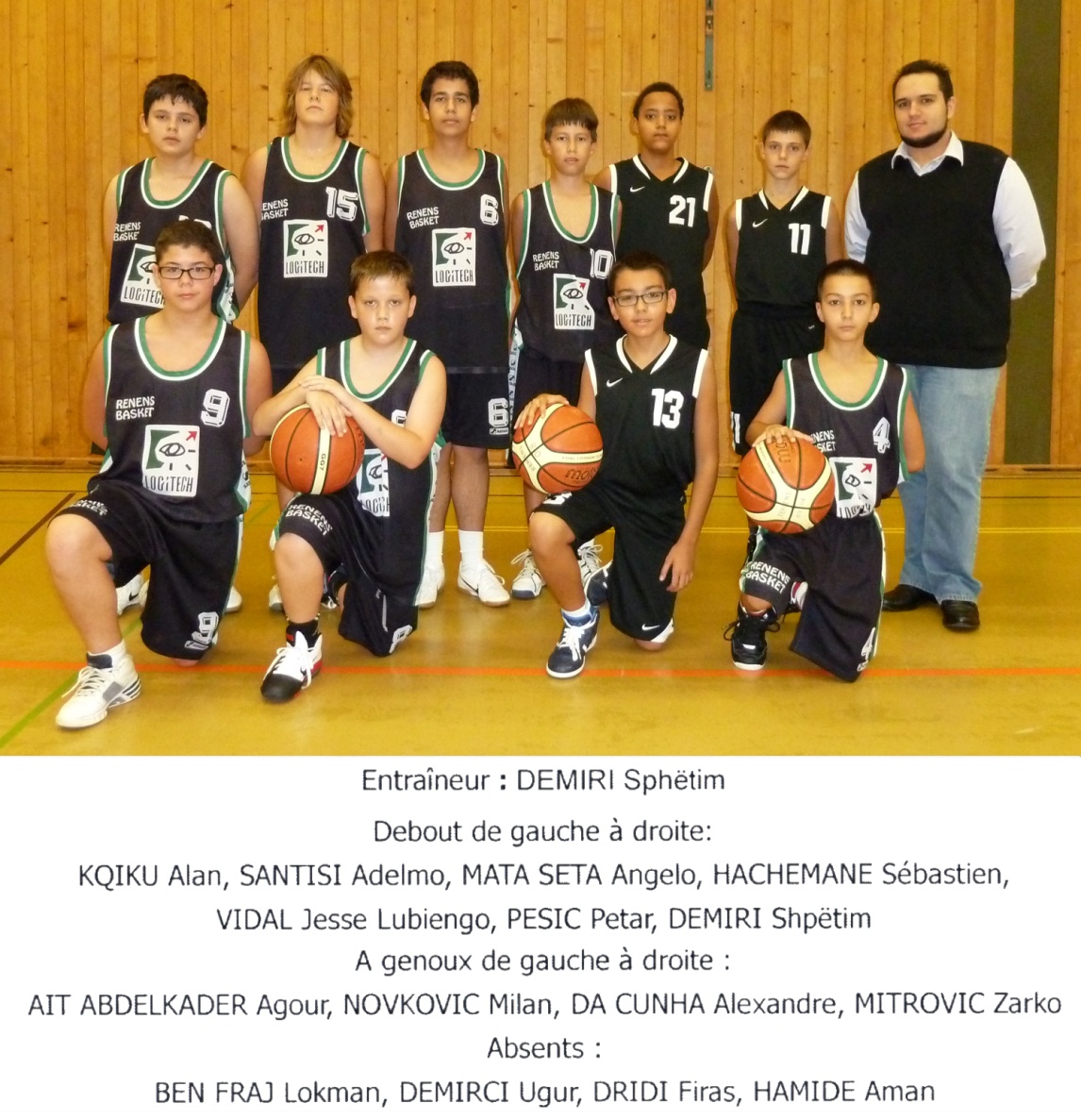 01.03.2020
7
2011
2012
Minimes
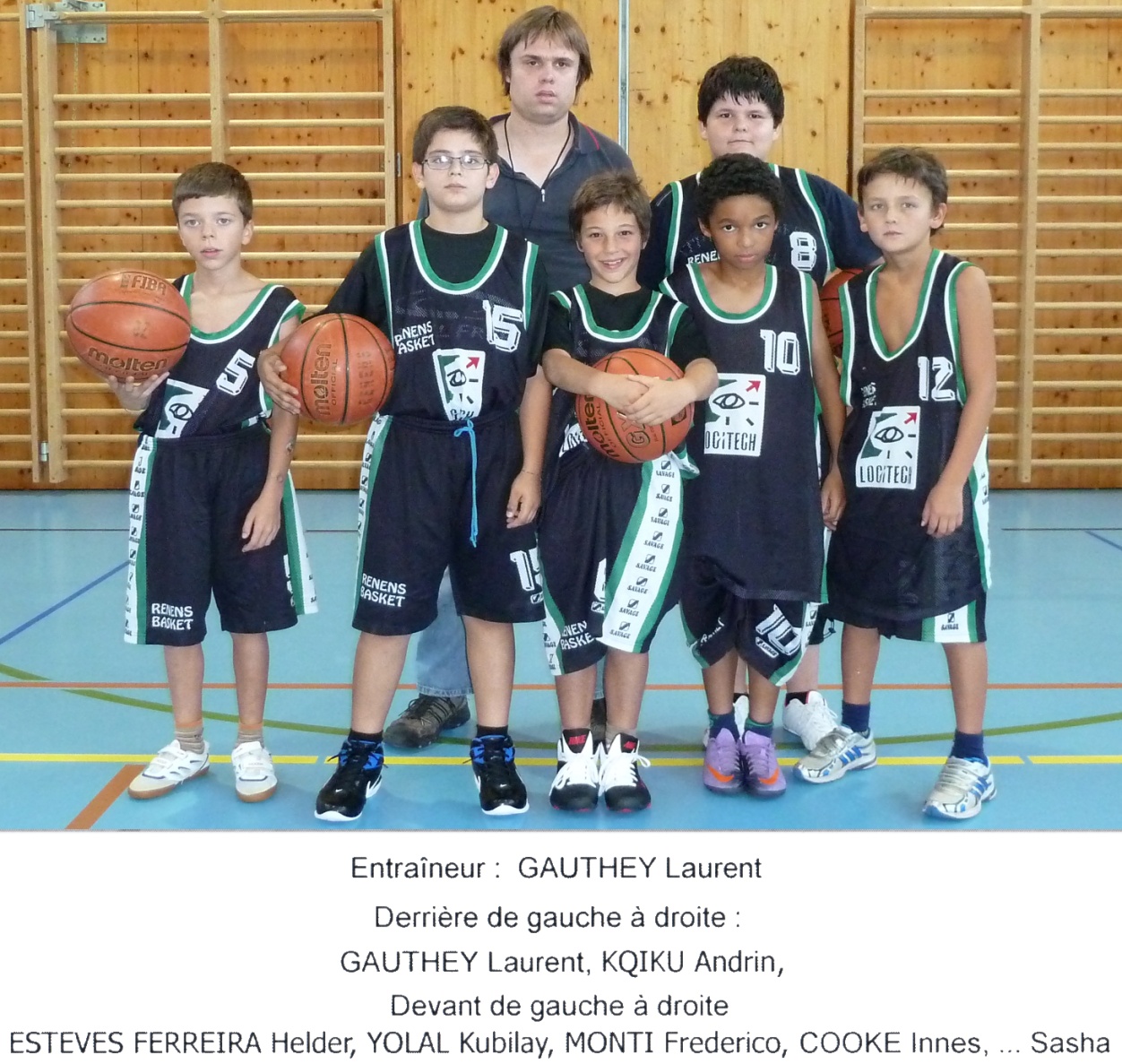 01.03.2020
8
2011
2012
Ecoliers
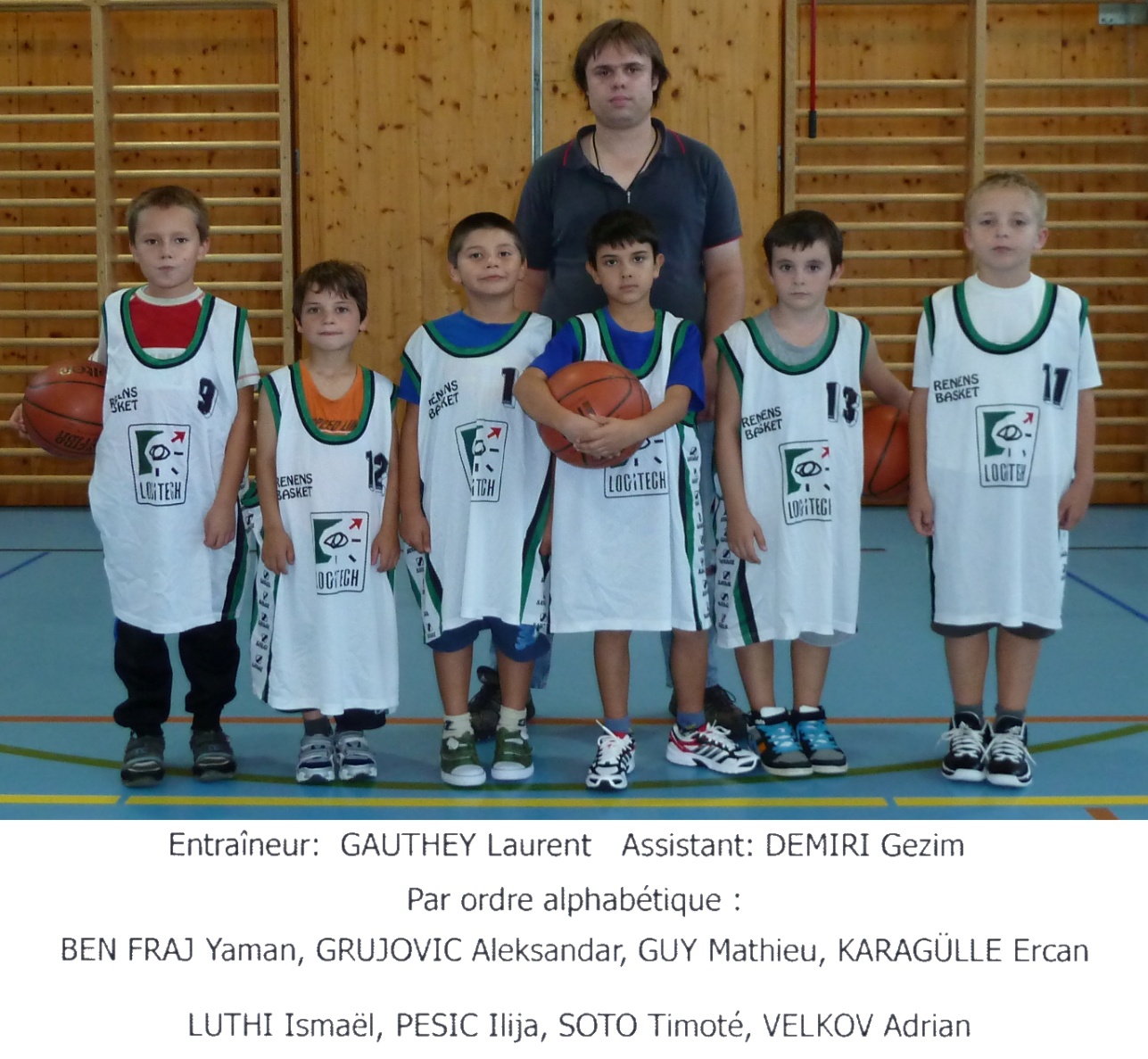 01.03.2020
9